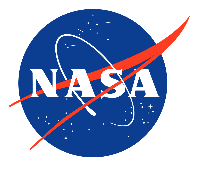 Multi-Factor Authentication 
- Under Analysis -
CEOS WGISS-55Cordoba, ArgentinaApril 18-20, 2023Hosted by CONAE
Valerie Dixon
NASA ESDIS
Valerie.dixon@nasa.gov
1
[Speaker Notes: WGISS = Working Group on Information Systems and Services		
CEOS = Committee on Earth Observing Satellites	
EOSDIS =  Earth Observing System Data and Information System 		
NASA = National Aeronautics and Space Administration
CONAE = Comisión Nacional de Actividades Espaciales 
MFA = Multi-Factor Authentication]
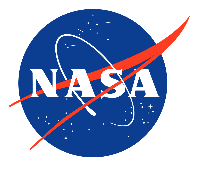 NASA must use Multi-Factor Authentication to modify data to our systems
Approved MFA methods are still somewhat limited. 
In the Earth Observing System Data and Information System (EOSDIS) ecosystem, we have:
Launchpad Authentication
Tokens or Personal Identity Verification (PIV) badges
Only available to US Federal employees and contractors
AWS Cognito, on a case-be-case basis
ESDIS’ Commercial Smallsat Data Acquisition (CSDA) program
Using MFA with authentication app (e.g. google, facebook, etc.)
Broader usage pending analysis and approval process
Earthdata Login (EDL)
Identity management only
NOT authentication, NOT an MFA
2
[Speaker Notes: AWS = Amazon Web Services
CSDA = Commercial Smallsat Data Acquisition
EDL = Earthdata Login
MAAP = Multi-mission Algorithm & Analysis Platform
MFA = Multi-Factor Authentication
PIV = Personal Identity Verification]
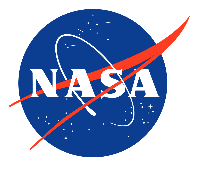 MFA Trade Study Considerations
Support remote identity verification
Verified online through Real name, email validation, validated address, other identifier such as SSN, Certificate of Birth, or Passport number
Doesn’t need EOSDIS to store any Personal Identifiable Information (PII) or passwords
Support at least 2-factor authentication
Acceptable: “Authenticator” Apps  · SMS text · Email
Supports machine to machine (API) integration in addition to human login
Supports our program’s needs
Supports > 3-5 million users 
Allows for current EDL profile fields to be managed by EOSDIS (especially userID)
Allows for generation of end of year EOSDIS metrics as we do today (or as close as possible)
Available for use by foreign nationals
Additional considerations
Cost
Time for identity verification approval
Ease/complexity in migrating EDL-enabled applications
Compatibility with in-region cloud access and community tools
3
[Speaker Notes: API = Application Programming Interface
EDL = Earthdata Login
EOSDIS =  Earth Observing System Data and Information System 		
MFA = Multi-Factor Authentication
PII = Personal Identifiable Information
PIV = Personal Identity Verification
SMS = Short Message Service
SSN = Social Security Number
TBD = To Be Determined]
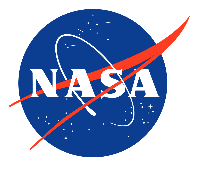 MFA Tools Under Evaluation
PLEASE NOTE THAT ANALYSIS IS NOT YET COMPLETED
Login.gov
https://login.gov/
Cognito
With human and automated validation
InCommon
https://incommon.org/
Max.gov
https://portal.max.gov/portal/home
OrcID
https://orcid.org/register
Supports 2-Factor via SMS, email, apps
Supports 2-Factor authenticator apps
Requires deployment in their platform, still TBD
----------------          Retiring at end of 2023, recommending Login.gov   
   ---------------------------------------------------------
-----------                 Not Currently Compatible with MFA   
   -----------------------------------------
4
[Speaker Notes: MFA = Multi-Factor Authentication
SMS = Short Message Service]
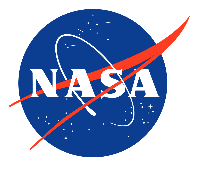 So, for WGISS-56…
Expect to have completed our analysis & approvals
Can discuss results: the what and the why and in detail
What I hope this will mean for IDN Providers:
Once we get approval & implement an alternate MFA
draftMMT and MMT can merge into one application
Dual-login
Launchpad for Standard Products and provider management features 
Approved MFA method for all other users
Parity in functionality!
Direct Collection, Tool, Service record and association management!
Reduce our maintenance overhead, freeing up our developers 
Direct API connectivity to CMR
Automated authentication & ingest
[Speaker Notes: API = Application Programming Interface
ATO = Authority To Operate 
CMR = Common Metadata Repository 		
IDN = International Directory Network
MFA = Multi-Factor Authentication
MMT = Metadata Management Tool
WGISS = Working Group on Information Systems and Services]
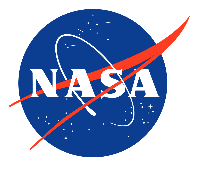 Special thanks to the EOSDIS Platform Train
Thank you!
If you have any questions or suggestions, please reach out:
valerie.dixon@nasa.gov
6